AQA MCQs
Statistics Qs
SAM Paper 3 Q8a
2019 Paper 3 Q11
SAM Paper 3 Q8b
2020 Paper 3 Q10
2018 Paper 3 Q11
2020 Paper 3 Q11
2018 Paper 3 Q12
2021 Paper 3 Q10
2018 Paper 3 Q12
2021 Paper 3 Q11
2019 Paper 3 Q10
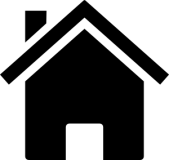 SAM Paper 3 Q8a
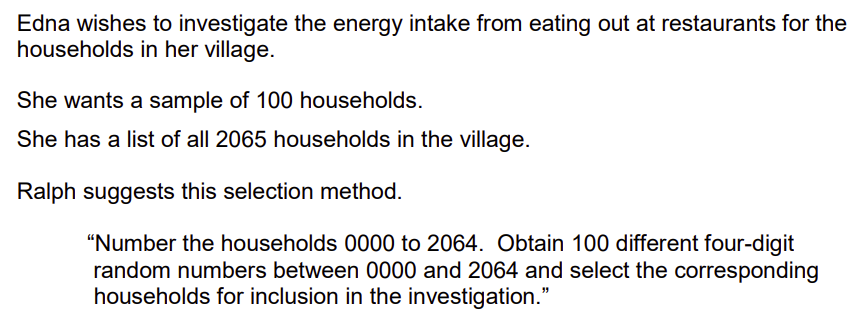 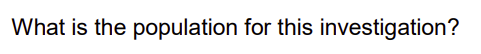 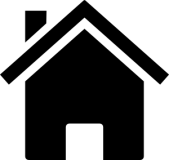 SAM Paper 3 Q8b
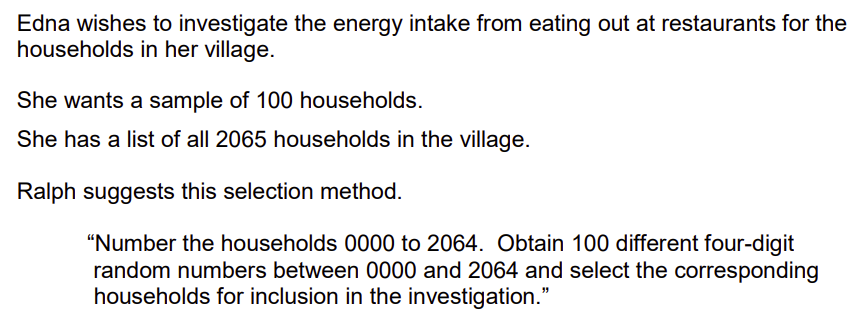 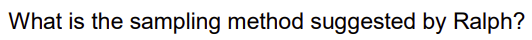 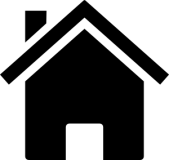 2018 Paper 3 Q11
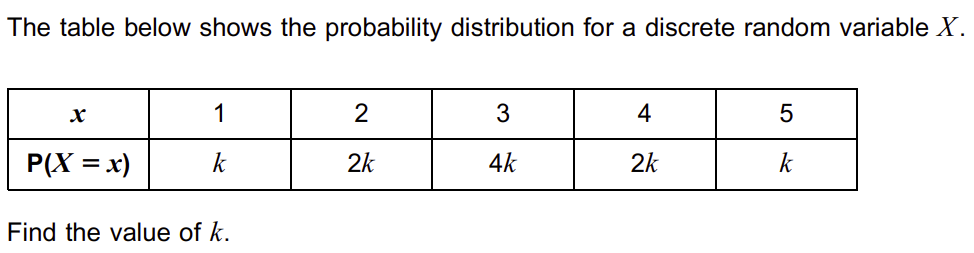 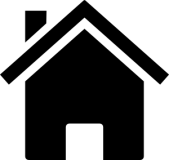 2018 Paper 3 Q12
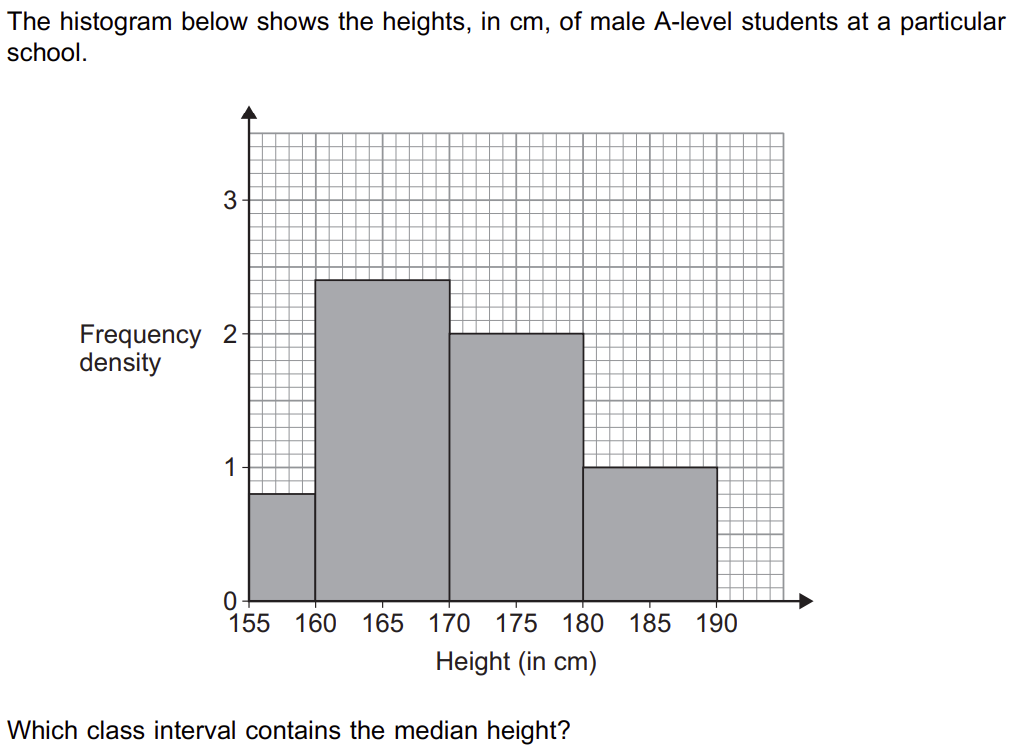 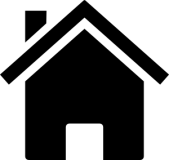 2019 Paper 3 Q10
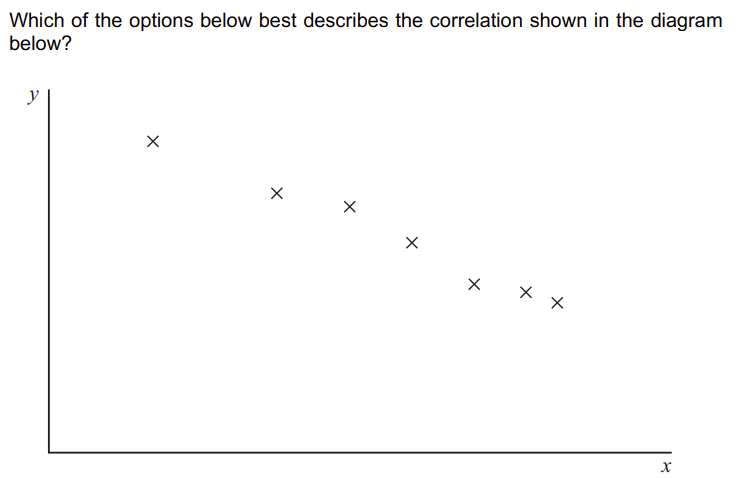 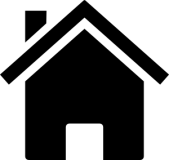 2019 Paper 3 Q11
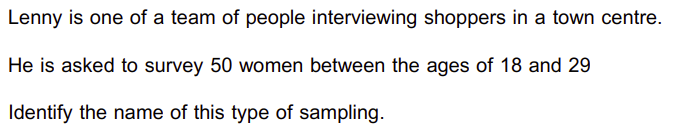 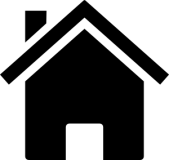 2020 Paper 3 Q10
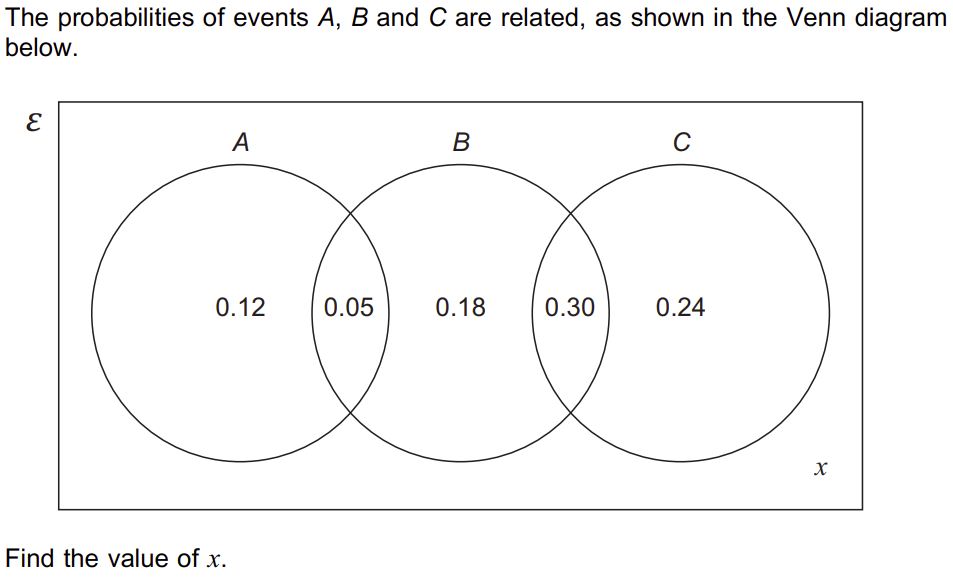 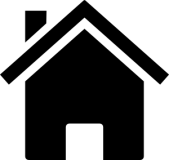 2020 Paper 3 Q11
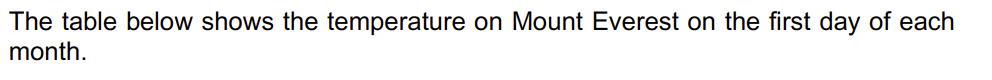 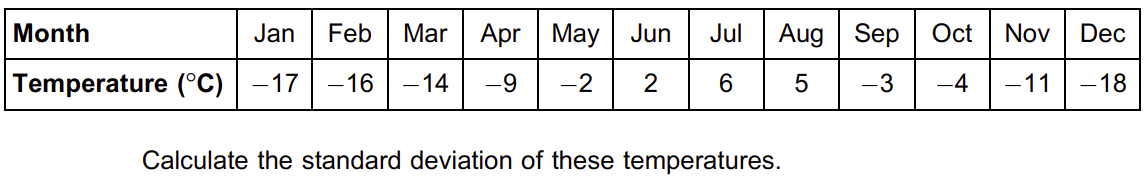 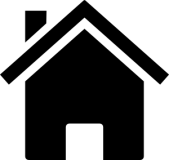 2021 Paper 3 Q10
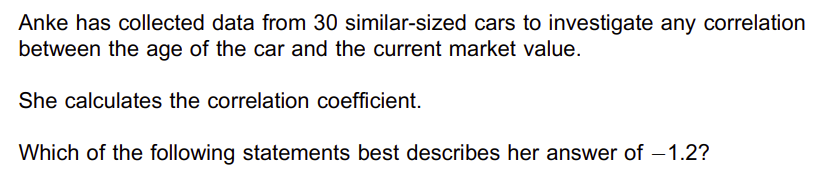 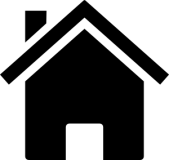 2021 Paper 3 Q11
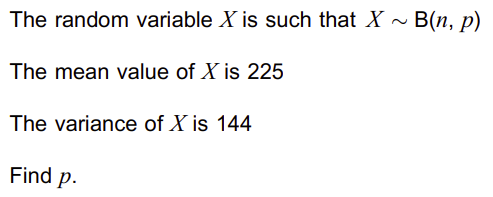 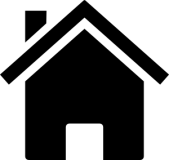